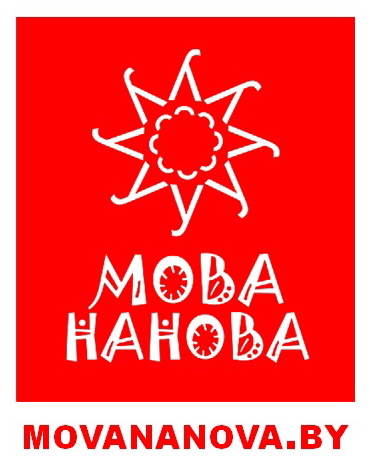 КІНО
КІНО
Фільм, карціна
Здымаць кіно
Сюжэт
Стужка = 1. фільм 2. носьбіт выявы
Тытры
Сцэнар, сцэнарыст 
Рэжысёр
Аператар
Прадзюсар
(у жывым маўленні прыжылося прадусар)
Акцёр, актрыса, акцёрскі склад
(у жывым маўленні замацаваліся формы актор і акторка)
Агучванне, дубляванне
Голас па-за кадрам, гукавыя эфекты, спецэфекты
Выразнае маўленне акцёраў (актораў)
Праца ў студыі, студыйная праца
Фільм зняты паводле кнігі… (а не “па кнізе”!)
Замовіць месцы ў апошнім шэрагу
Здабыць квіткі на прэм’еру
Мець у хаце фільмы на розных носьбітах (відэакасетах, кампакт-дысках, флэшках)
Чорна-белы фільм, каляровы фільм, нямое кіно
Торэнты, сцягваць (спампоўваць) фільм з інтэрнэту
Баявік, прыгодніцкі фільм,
Меладрама, дэтэктыў, камедыя,
Драма, фільм жахаў
Гістарычны фільм, мюзікл
Навукова-фантастычны фільм, серыял
Трылер, трагедыя,
Вестэрн, фільм для дарослых
ПЕРШЫЯ БЕЛАРУСКІЯФІЛЬМЫ
«Лясная быль», 1926.
Рэжысёр Юры Тарыч
Паводле аповесці Міхася Чарота «Свінапас»
Прэм’ера 25 снежня 1926 года ў Мінскім кінатэатры «Культура» (сённяшні Тэатр Горкага).
ПЕРШЫЯ БЕЛАРУСКІЯФІЛЬМЫ
«Прастытутка (Збітая жыццём)», 1927
Здымаўся ў 1926, рэжысёр Восіп Фрэліх.
Прэм’ера ў лютым 1927 года ў Маскве.

«Кастусь Каліноўскі», 1928
Рэжысёр Уладзімір Гардзін.
Прэм’ера 14 жніўня 1928 года